Informační systémy pro pedagogy
1. Úvod, organizace předmětu, personální informační management
Organizace předmětu
Elektronické studijní opory: https://dl1.cuni.cz/course/view.php?id=4713 
Exkurze – Pedagogická knihovna
Splnění předmětu
(Docházka)

Splnění všech úkolů a cvičení
Seminární práce – rešerše - na vybrané téma
Vazba na PAP
PAP = Proseminář akademické práce
Povinná součást společného základu
Teoretické základy + automaticky opravovaná cvičení
Informační systémy …
Navazuje na PAP, rozvíjí oborovou část
Procvičení poznatků z PAP
Osobní informační management
Jaké druhy dokumentů jste dosud používali ke studiu?
Jaké nástroje používáte k organizaci dokumentů (digitálních i papírových)?
Jaký způsob organizace dokumentů používáte (pojmenovávání souborů, adresáře apod.)?
Proč je důležité mít v dokumentech pořádek?
Akademická práce – založená na využívání předchozího poznání – prameny je nutné citovat
Jiná díla citujeme
když potřebujeme prokázat znalost problematiky, prezentovat přehled stavu poznání v dané oblasti
abychom podpořili naši argumentaci nebo doplnili myšlenku
když chceme polemizovat s názorem jiného autora
když chceme porovnat naše výsledky s výsledky jiných autorů
Autorský zákon a citace
Citace
Do práva autorského nezasahuje ten, kdo
a) užije v odůvodněné míře výňatky ze zveřejněných děl jiných autorů ve svém díle,
b) užije výňatky z díla nebo drobná celá díla pro účely kritiky nebo recenze vztahující se k takovému dílu, vědecké či odborné tvorby a takové užití bude v souladu s poctivými zvyklostmi a v rozsahu vyžadovaném konkrétním účelem,
c) užije dílo při vyučování pro ilustrační účel nebo při vědeckém výzkumu, jejichž účelem není dosažení přímého nebo nepřímého hospodářského nebo obchodního prospěchu, a nepřesáhne rozsah odpovídající sledovanému účelu;
vždy je však nutno uvést, je-li to možné, jméno autora, nejde-li o dílo anonymní, nebo jméno osoby, pod jejímž jménem se dílo uvádí na veřejnost, a dále název díla a pramen.
Citační styly/normy
Citační styl = pravidla určující podobu in-text citací (odkazů v textu) a bibliografických citací
u nás nejrozšířenější citování podle normy ISO 690 
další citační styly – APA, Vancouver, Harvard, MLA
Metoda citování = způsob odkazování z textu do seznamu literatury
metoda prvku a data – spíše pro delší práce (kniha, kvalifikační práce), jako pracovní metoda
metoda číselných odkazů – pro kratší práce (článek…)
metoda průběžných poznámek
Citační styly/normy
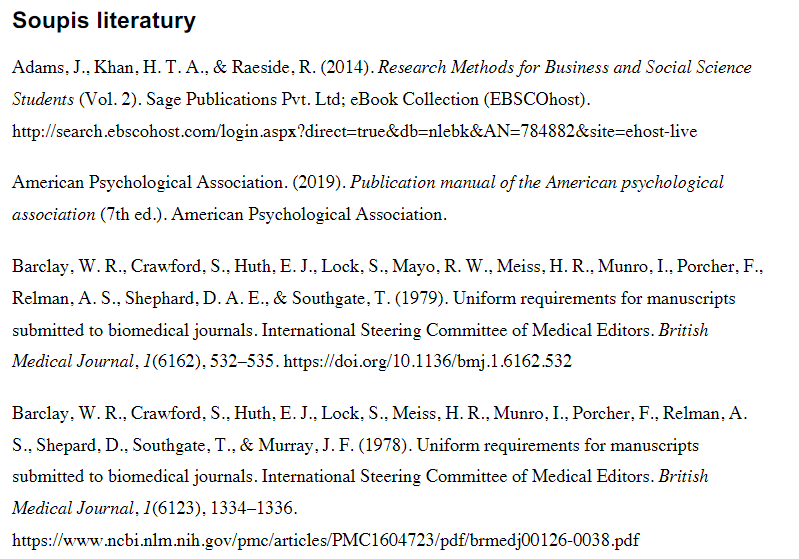 KRATOCHVÍL, Jiří, Helga ABRAHÁMOVÁ, Marta FIALOVÁ a Martina STODŮLKOVÁ. Výzkum názoru editorů českých biomedicínských časopisů na pravidla citování: pilotní studie. ProInflow [online]. 2021, 13(2) [cit. 2022-07-20]. ISSN 1804-2406. Dostupné z: doi:10.5817/ProIn2021-2-3
Citační manažery
Počítačové programy/aplikace určené k správě bibliografických citací
Uložení citací ručně nebo importem z databází
Řazení citací do složek
Různé formátování citací
Vkládání citací do dokumentu a vytváření soupisů použité literatury
Sdílení citací s jinými uživateli
POZOR – v citacích generovaných citačními manažery se mohou vyskytovat chyby
Citační manažery
Citace PRO – české, pro UK k dispozici
Zotero - zdarma
Mendeley – zdarma, možnost přihlášení přes UK
EndNote Basic – placený, pro UK k dispozici
ČERNÝ, Michal. Zajímavé nástroje na práci s textem – citační manažery. In: Metodický portál RVP.cz [online]. Národní pedagogický institut ČR, 2021, 18.10.2021 [cit. 2022-07-20]. Dostupné z: https://clanky.rvp.cz/clanek/22900/ZAJIMAVE-NASTROJE-NA-PRACI-S-TEXTEM---CITACNI-MANAZERY.html

INSPEKTOR, Tomáš. Srovnání vybraných citačních manažerů pro uživatele VŠB-TUO. In: Blog Ústřední knihovny VŠB-TUO [online]. Ostrava: Ústřední knihovna VŠB-TUO, 20.8.2018 [cit. 2022-07-20]. Dostupné z: https://bloguk.vsb.cz/srovnani-citacnich-manazeru/

MORYSKOVÁ, Michaela. Citační nástroje: Jak vybrat citační manažer. In: České vysoké učení technické: Ústřední knihovna [online]. Praha: České vysoké učení technické: Ústřední knihovna, 2021, 13.12.2021 [cit. 2022-07-20]. Dostupné z: http://knihovna.cvut.cz/seminare-a-vyuka/jak-psat/citacni-nastroje?start=3
cvičení
Vyberte si některý z citačních manažerů, který budete využívat.
Vytvořte si v něm profil nebo se přihlaste pomocí CAS, pokud to manažer umožňuje.
Seznamte se se základním fungováním aplikace a uložte do ní záznam své oblíbené knihy
Screenshot vašeho profilu s uloženou knihou vložte do Moodle